Talking about activities and events
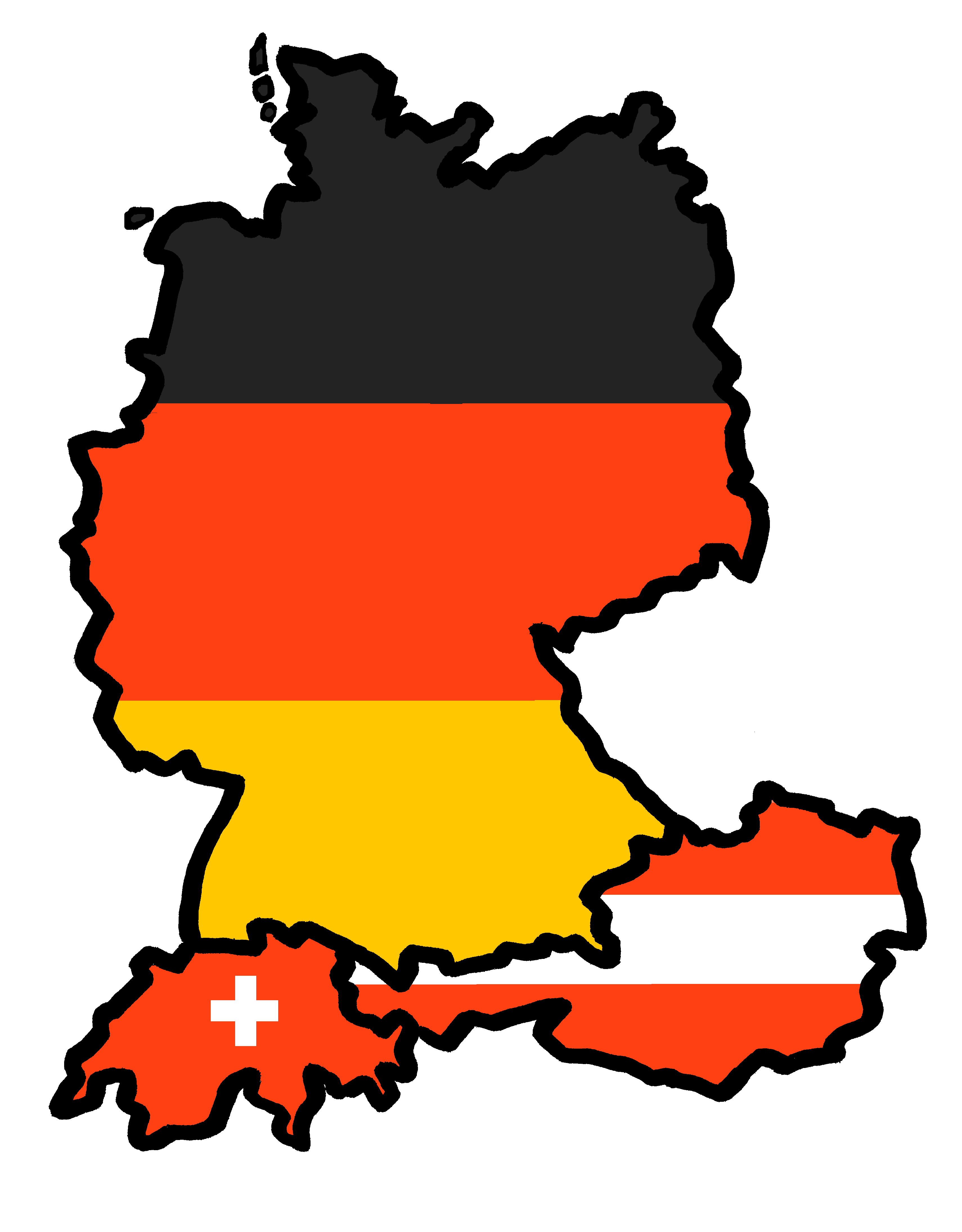 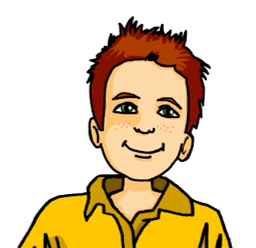 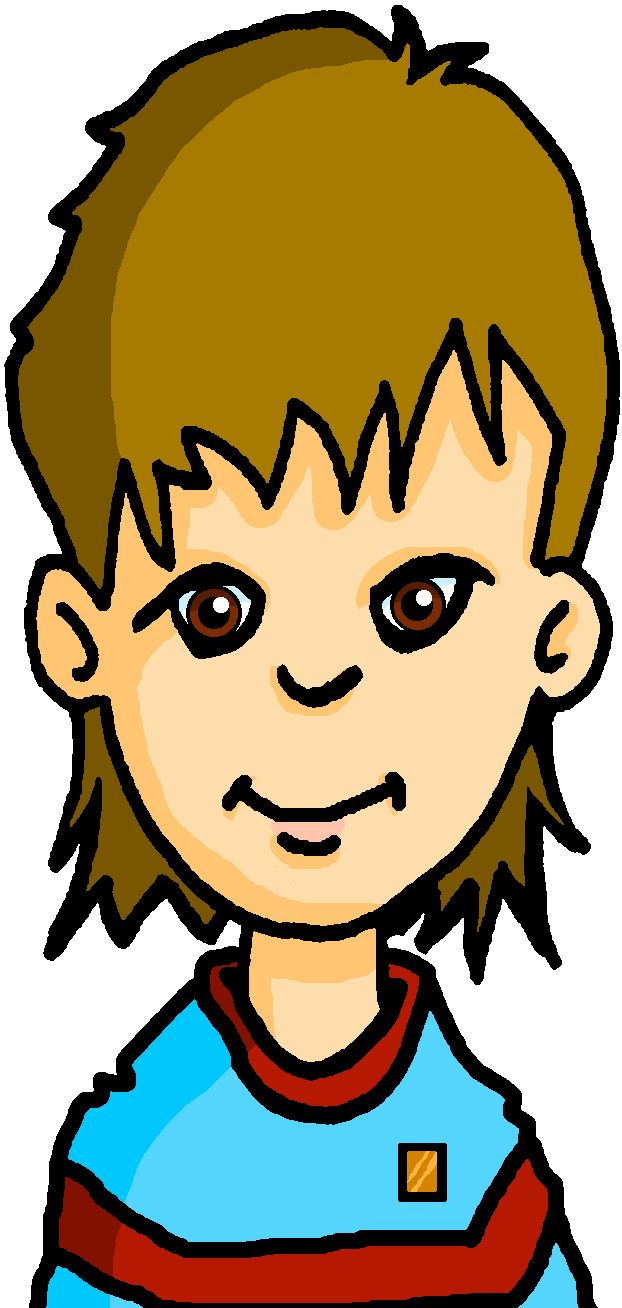 rot
Follow ups 1-5
Term 3 Week 6
[Speaker Notes: Artwork by Steve Clarke. Pronoun pictures from NCELP (www.ncelp.org). All additional pictures selected from Pixabay and are available under a Creative Commons license, no
attribution required.

Phonics:  
[-tion]  Information [465] Tradition [1650] Position [944] international [426] funktionieren [677] 

Vocabulary: helfen [338] er/sie/es kann [23] 
Revisit 1: schwimmen [1863] tanzen [1497]
Revisit 2: gewinnen [372] hören [146] machen [58]  zu Hause [n/a]
Jones, R.L & Tschirner, E. (2019). A frequency dictionary of German: Core vocabulary for learners. London: Routledge.

The frequency rankings for words that occur in this PowerPoint which have been previously introduced in these resources are given in the SOW and in the resources that first
introduced and formally re-visited those words. 
For any other words that occur incidentally in this PowerPoint, frequency rankings will be provided in the notes field wherever possible.

Note that the first three lessons of the year teach language that can be continuously recycled as lesson routine every lesson in Y3/4.
The idea would be that the class teacher (whether or not s/he teaches the class German can re-use the language as part of the daily routine with the class.]
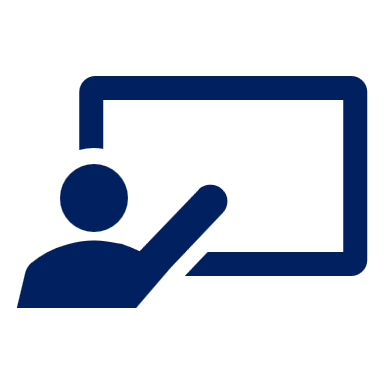 [-tion]
Follow up 1
Sag die Wörter.
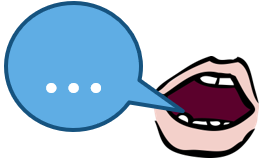 The [t] in [-tion] sounds like German [z]. It’s like the –ts at the end of the English word boots.
aussprechen
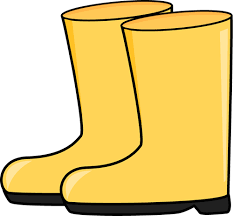 60
international
vierzehn
Platz
Position
S
Zug
Tradition
Zimmer
Information
spezifisch
0
emotional
sitzen
funktionieren
START
[Speaker Notes: Timing: 5 minutes 

Aim: to practise applying knowledge of [-tion] and [z] to known and unknown words.

Procedure:1. Start the timer. Pupil A tries to read aloud all of the words pronouncing the [tion] and [z] correctly, within the 60 seconds allowed.  
2. Pupil B listens. If Pupil A makes a slip, Pupil B can direct him/her to start again from the beginning.3. They swap roles and repeat the task.


Vocabulary: emotional [2388] funktionieren [677] Information [465] international [426] Position [944] spezifisch [1499] Tradition [1650]
Jones, R.L & Tschirner, E. (2019). A frequency dictionary of German: Core vocabulary for learners. London: Routledge.]

Schreib auf Englisch.
Follow up 2:
Can you get at least 15 points?
Vokabeln
ten
who?
twelve
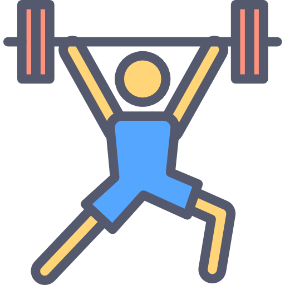 x3
where?
what?
when?
Wörter
to listen, listening
to win, winning
to be able to, can
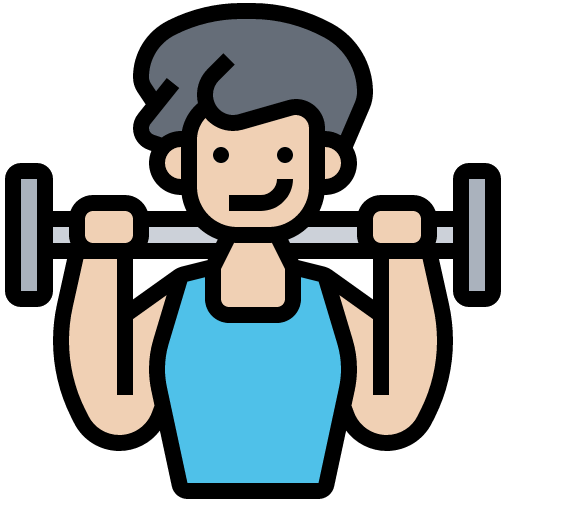 x2
to do, make, doing, making
at home
something
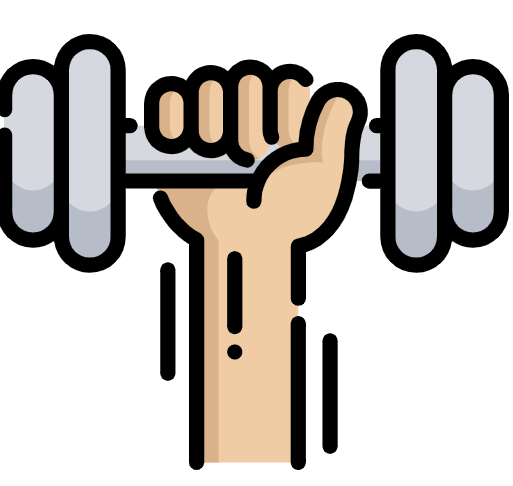 to help, helping
it can
she can
x1
he can
I can
you can
[Speaker Notes: Timing: 5 minutes

Aim: to practise written production of vocabulary from this and revisited weeks.

Procedure:1. Give pupils a blank grid.  They fill in the English meanings of any of the words they know, trying to reach 15 points in total.
Note:The most recently learnt and practised words are pink, words from the previous week are green and those from week 1 are blue, thus more points are awarded for them, to recognise that memories fade and more effort (heavy lifting!) is needed to retrieve them.]

Schreib auf Deutsch.
Follow up 2:
Can you get at least 15 points?
Vokabeln
was?
zehn
wo?
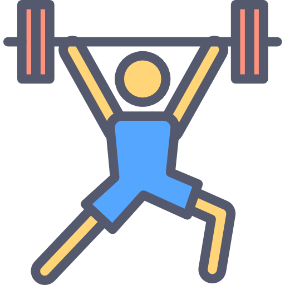 x3
wer?
zwölf
wann?
Wörter
hören
zu Hause
können
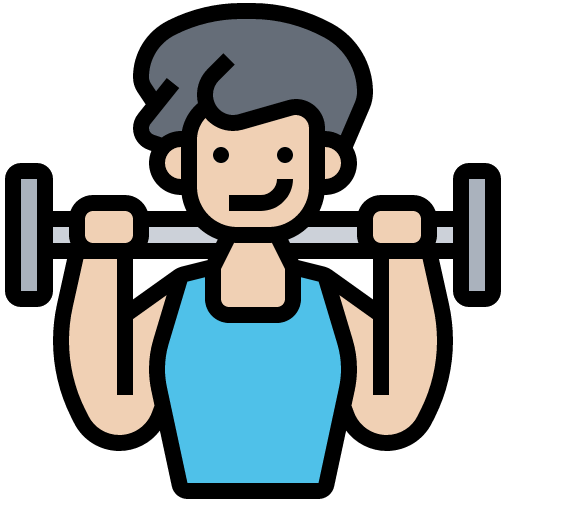 x2
etwas
gewinnen
machen
ich kann
er kann
sie kann
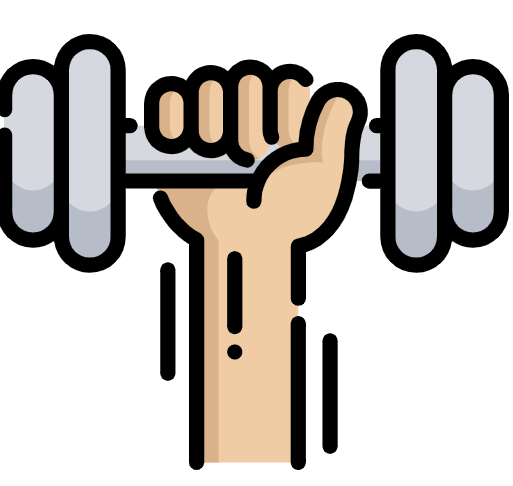 x1
du kannst
es kann
helfen
[Speaker Notes: Timing: 5 minutes

Aim: to practise written production of vocabulary from this and revisited weeks.

Procedure:1. Give pupils a blank grid.  They fill in the German meanings of any of the words they know, trying to reach 15 points in total.
Note:The most recently learnt and practised words are pink, words from the previous week are green and those from week 1 are blue, thus more points are awarded for them, to recognise that memories fade and more effort (heavy lifting!) is needed to retrieve them.]
Questions
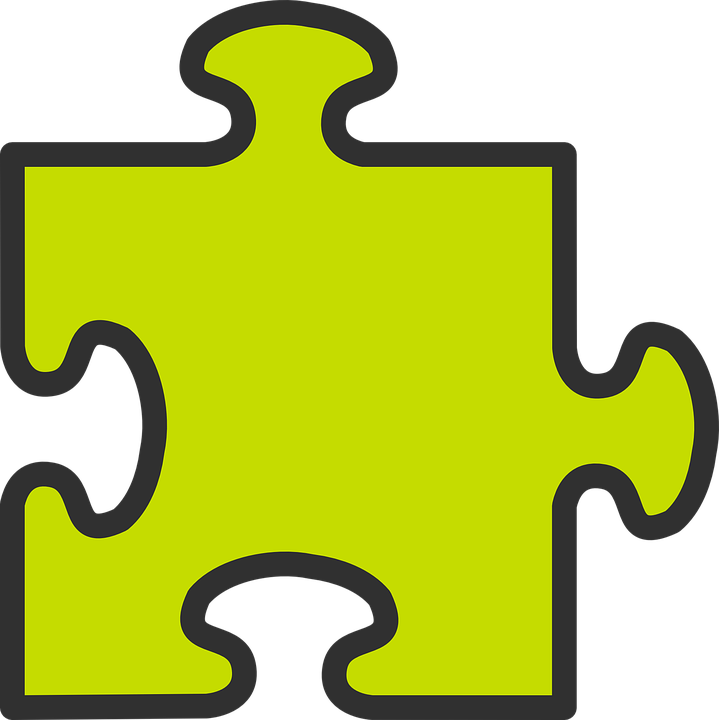 Note that the verb kann swaps with the subject du.
Remember how to ask yes/no questions with können:
?
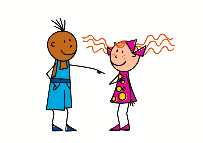 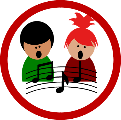 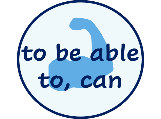 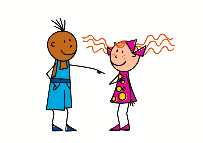 Kannst du singen?
Du kannst singen.
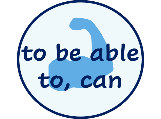 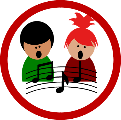 Do the same swap with information questions, too:
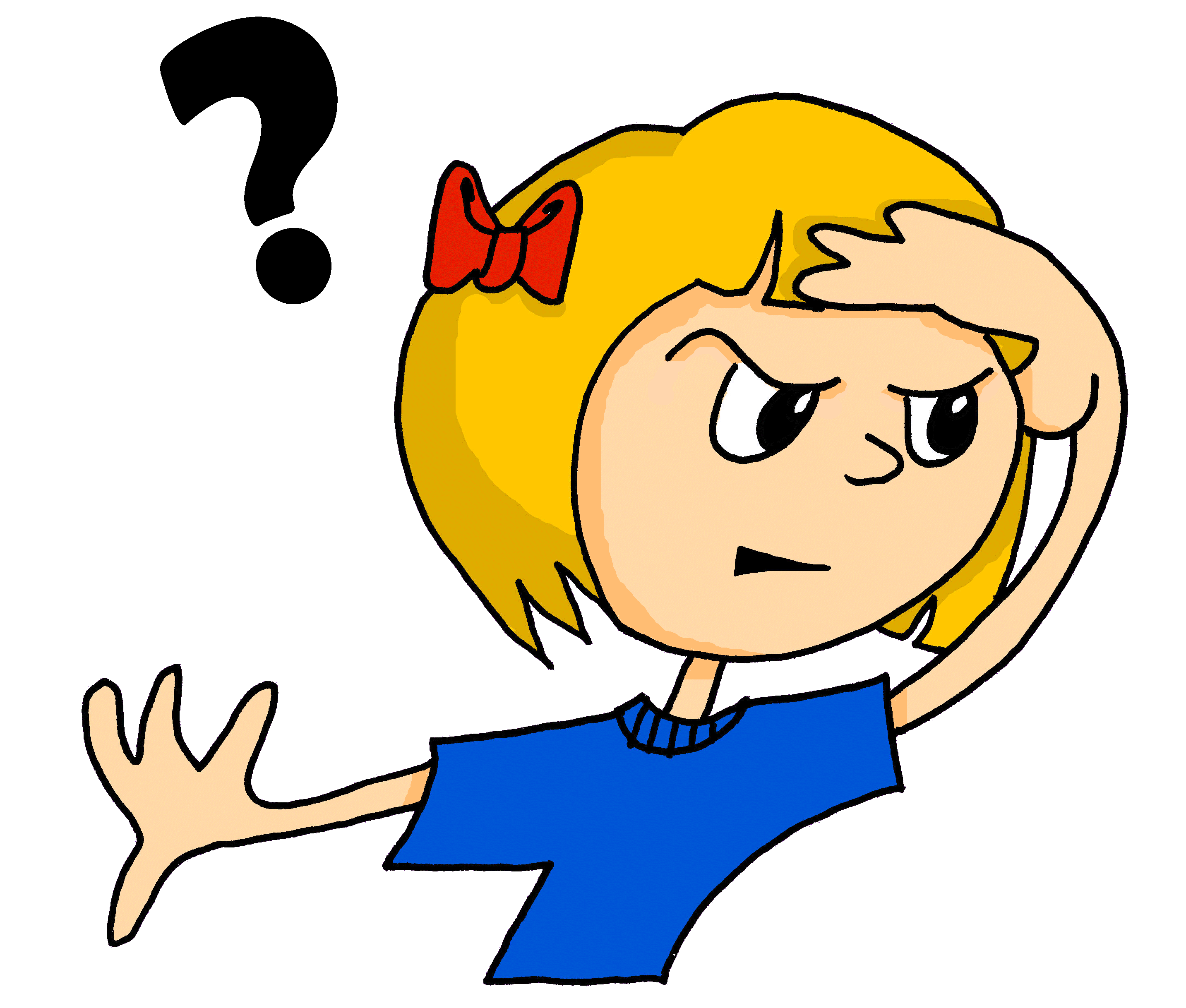 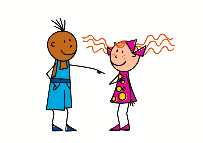 Where can you sing?
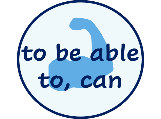 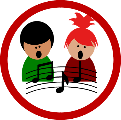 Wo kannst du singen?
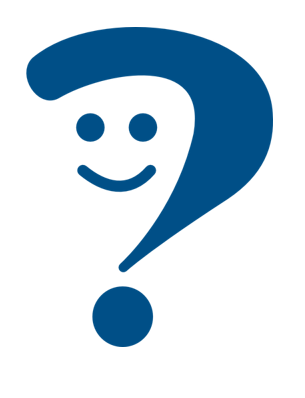 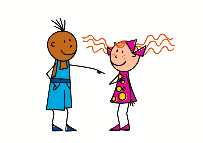 What can you sing?
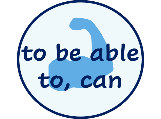 Was kannst du singen?
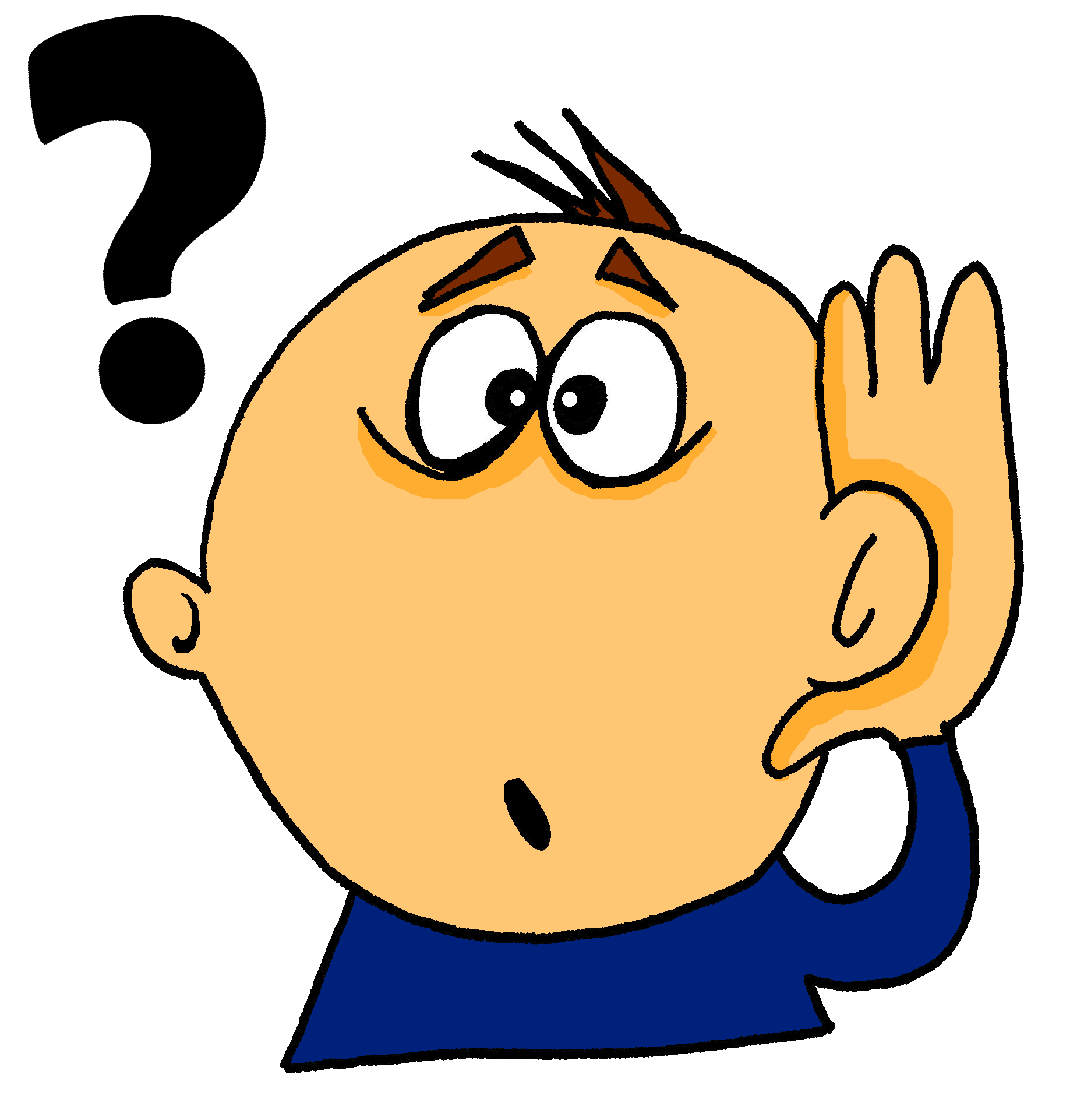 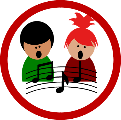 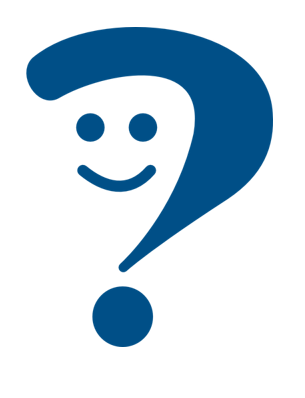 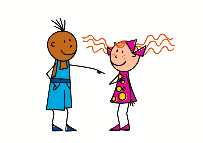 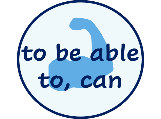 Wann kannst du singen?
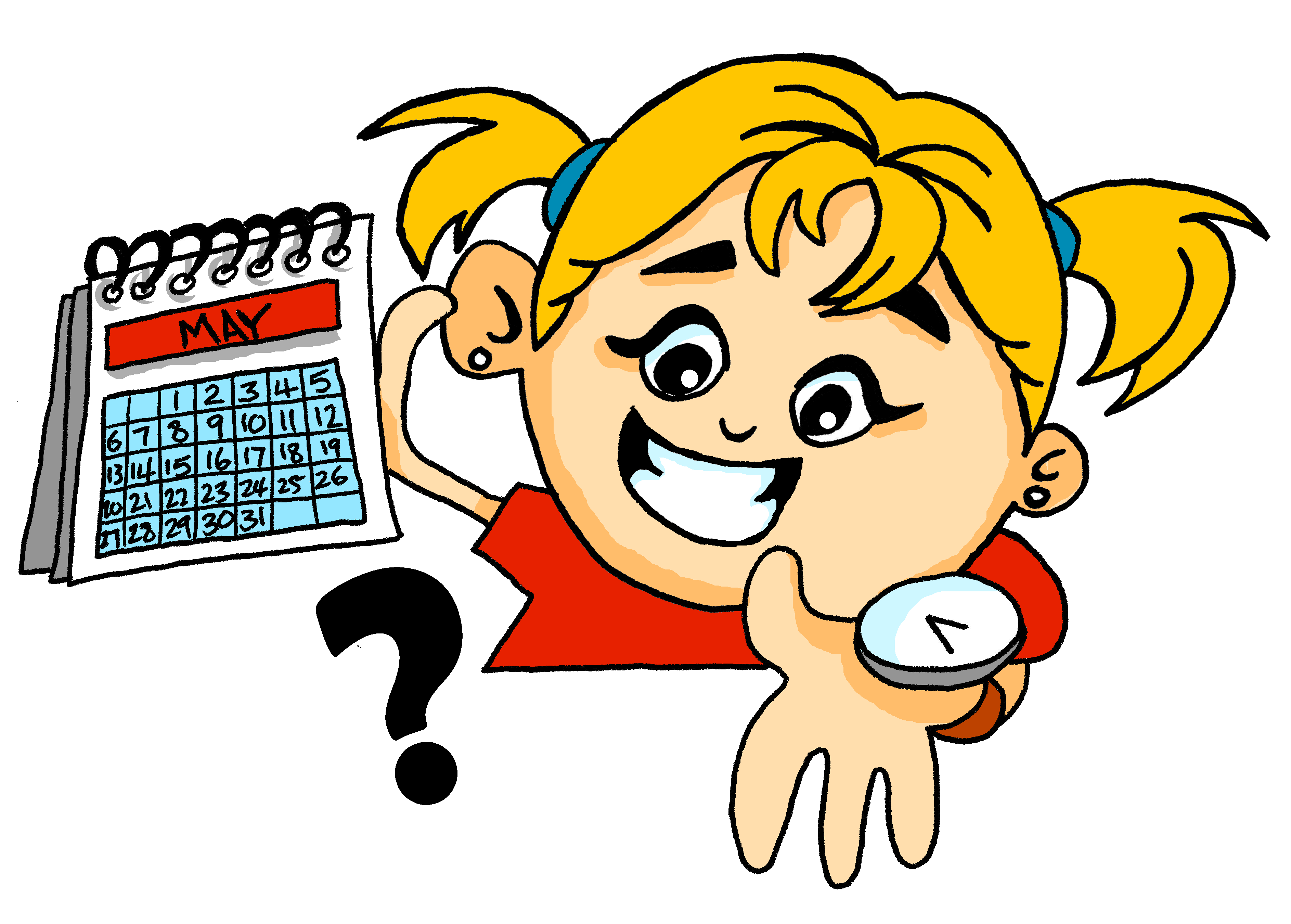 When can you sing?
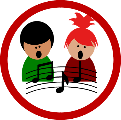 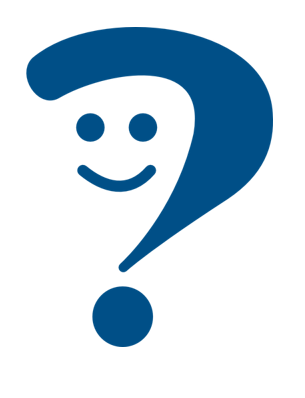 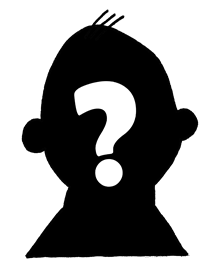 Wer kann singen?
Who can sing?
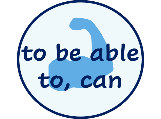 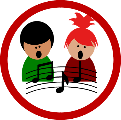 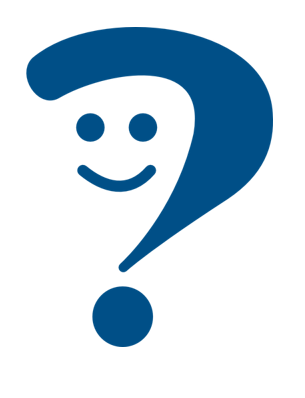 [Speaker Notes: Timing: 2 minutes 

Aim: to recap the formation of yes/no questions by swapping the subject and verb and to teach the formation of information questions by swapping the subject and verb.

Procedure:
Click through the animations to recap the formation of yes/no questions and to teach the formation of information questions.
Elicit English translation for the German examples provided line by line.]
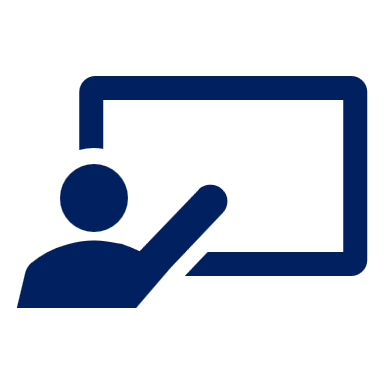 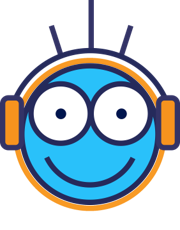 Follow up 3
Hör zu. Ist die Antwort A, B oder C richtig?
C
A
B
hören
1
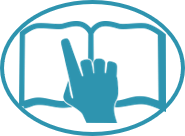 2
lesen
3
4
5
6
[Speaker Notes: Timing: 5 minutes 

Aim: to practise aural comprehension of questions using kann. 

Procedure:
Click on the first audio button to hear a question. Pupils listen carefully and decide whether option A, B or C contains the correct answer.
Repeat for questions 2-6.
Click to reveal the answers.

Transcript:1. Wo kannst du singen?2. Was kannst du lernen?3. Wann kann er schwimmen?
4. Wer kann helfen?
5. Wo kann sie tanzen?
6. Was kann ich hören?]
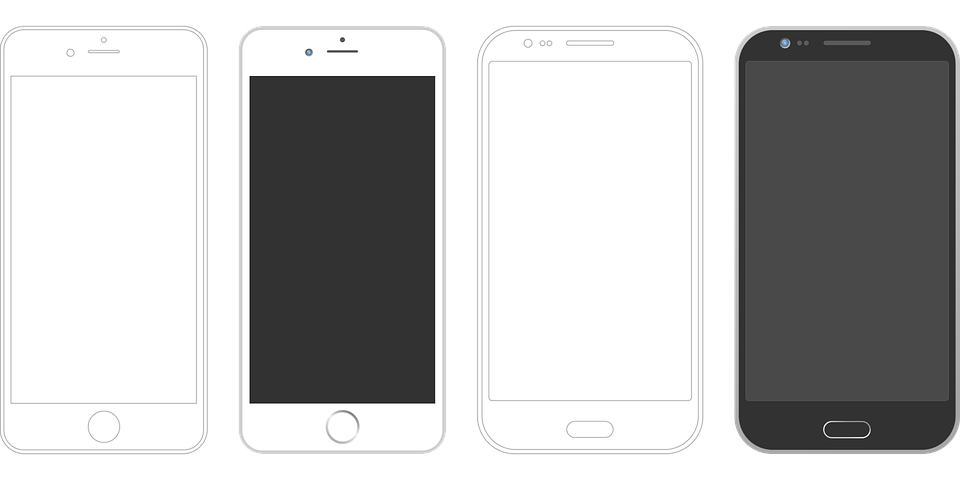 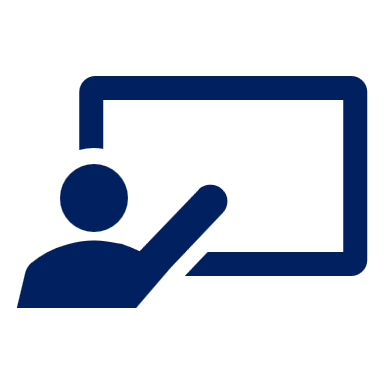 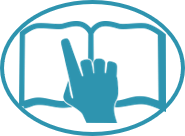 Was sagt Moritz?
Follow up 4
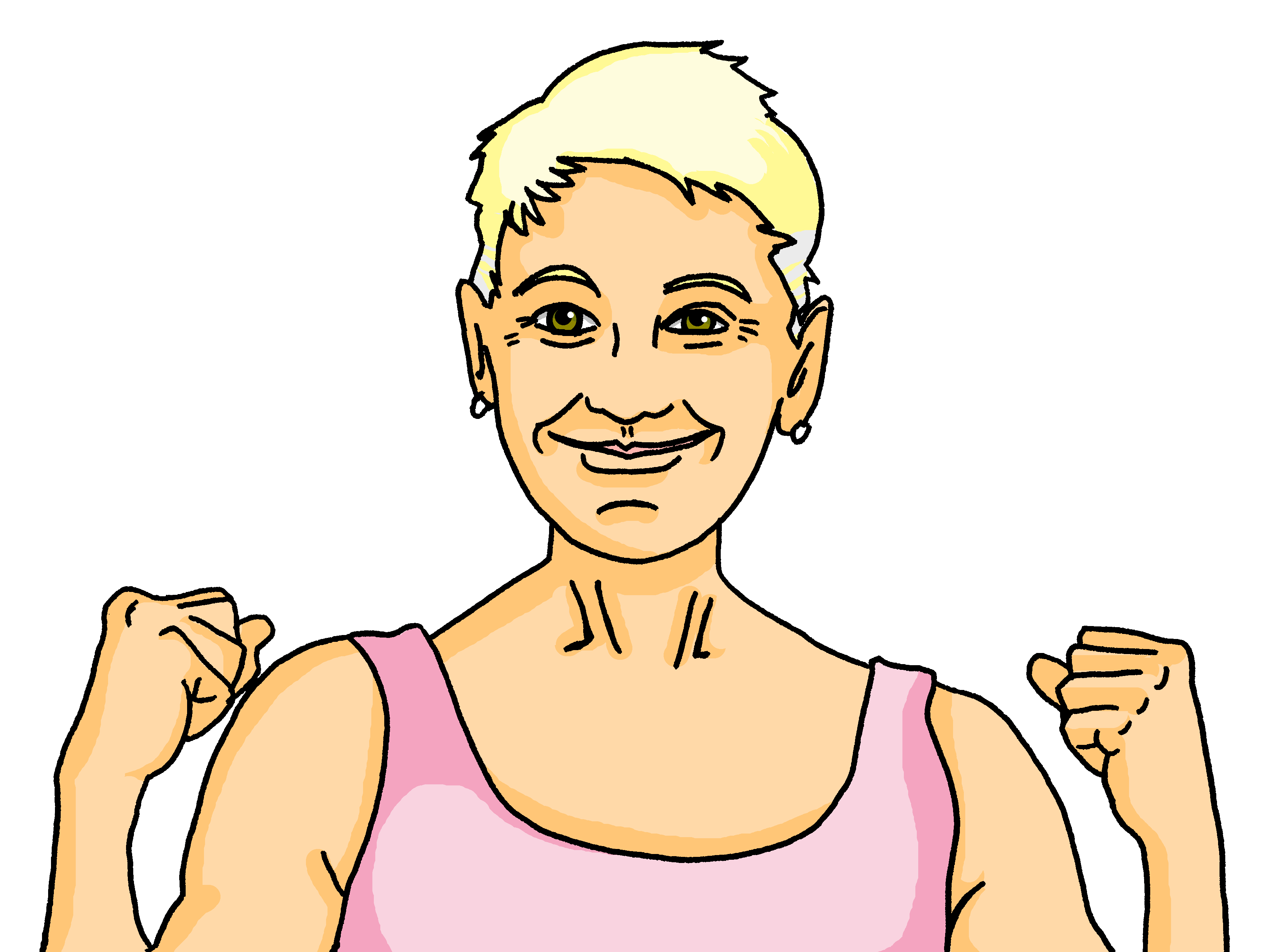 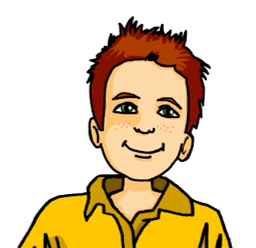 Hallo! Ich bin  Oma.
lesen
Hallo Oma!

Lukas ist mein Freund in der Schule. Ich kann Lukas helfen. 

Er ist toll. Er kann gut schwimmen. Aber er kann nicht gut tanzen. Und er kann kein Spiel gewinnen!

Was kannst du machen, Oma?
Who can help Lukas? Moritz can help Lukas.
What can Lukas do well? Lukas can swim well.
What can’t Lukas do? Lukas can’t dance well. He can’t win a game.
What does Moritz ask Oma? What she can do.
[Speaker Notes: Timing: 5 minutes 

Aim: to practise comprehension of können, nicht, and kein in a written text.

Procedure:
Explain the task. Moritz has written to Oma (his Gran) about his new friend at school, Lukas.
Pupils read the text and then answer the comprehension questions below.
Click to reveal answers and underlining under the corresponding part of the German text.]
Kannst du (ein Instrument spielen…?)
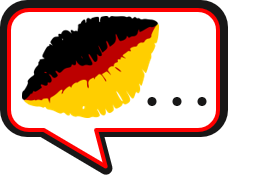 Follow up 5a
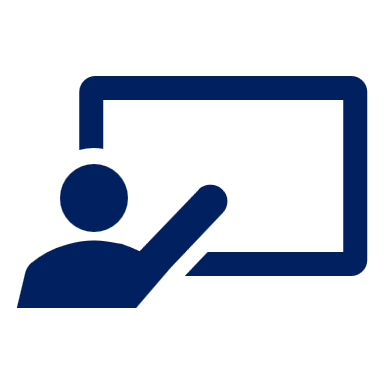 Partnerarbeit*!
* Partner work
sprechen
Ask your partner if they can do each of the things below.

If yes, write (✔) and their answer.
If no, write (✘).
Can you play an instrument?
Kannst du ein Instrument spielen?
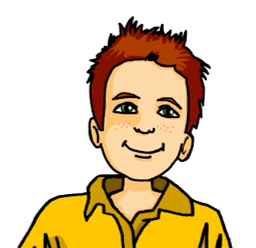 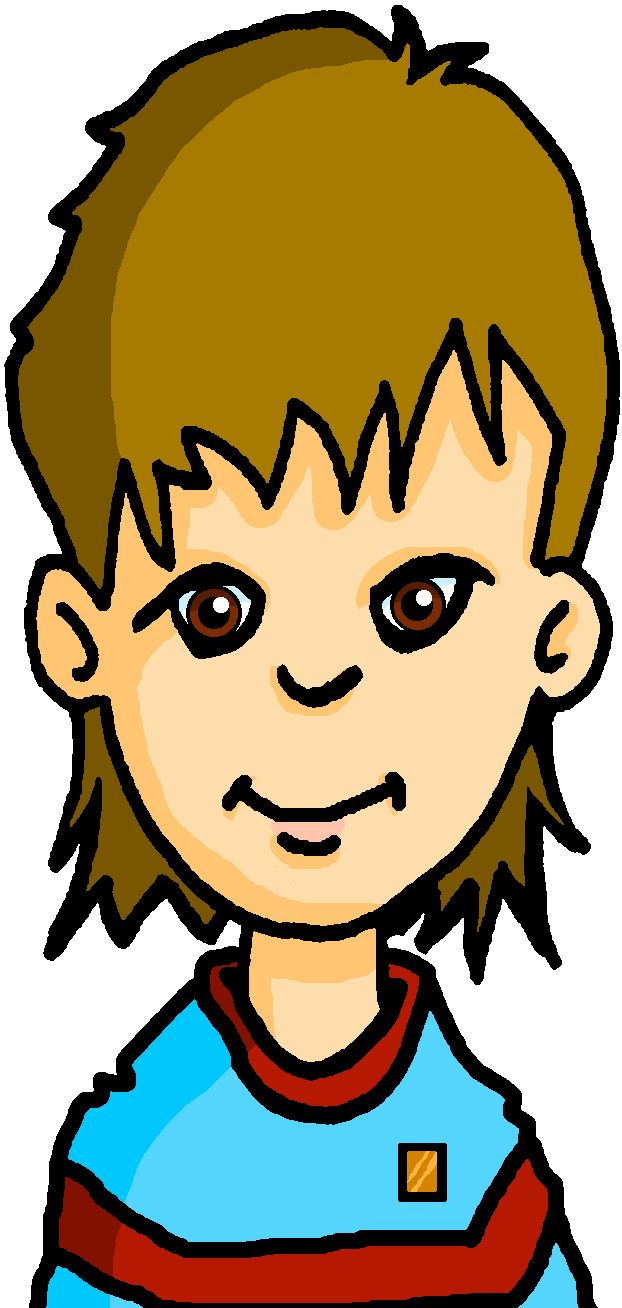 Yes. I can play an instrument.
Ja. Ich kann ein Instrument spielen.
Nein. Ich kann kein Instrument spielen.
No. I can’t play an instrument.
Remember! the 2nd verb in German goes to the end. Kannst is the 1st verb.
[Speaker Notes: Timing: 5 minutes 

Aim: to provide practice (speaking) in asking and answering questions using können.

Procedure:
Demonstrate the conversations pupils will have using Moritz’ and Lukas’ speech bubbles. Try to translate them into German as a class, and then click to reveal the German translations.
Give pupils time in pairs to both ask and answer all questions, noting down their partner’s answers as they go. 
If time allows, hear some of the conversations as a class.
Additional task suggestions:
1. See next slide for follow up writing task. 2.  Alternatively, pupils could report back to the teacher/rest of class using the 3rd person of können e.g. Lucy kann kein Instrument spielen aber sie kann tanzen und schwimmen.]
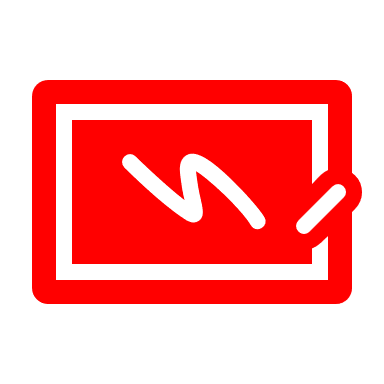 Follow up 5b
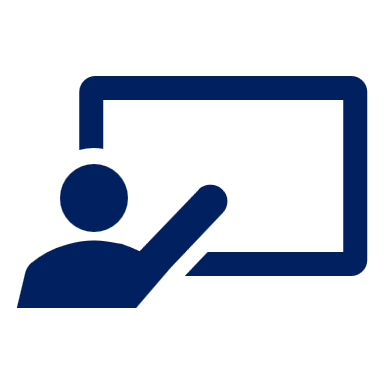 Schreib Sätze!
schreiben
Write sentences to describe what your partner can and can’t do.
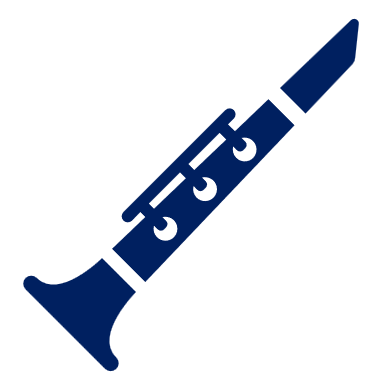 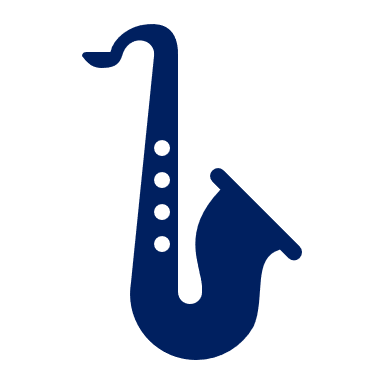 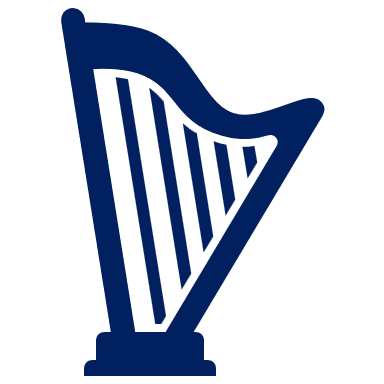 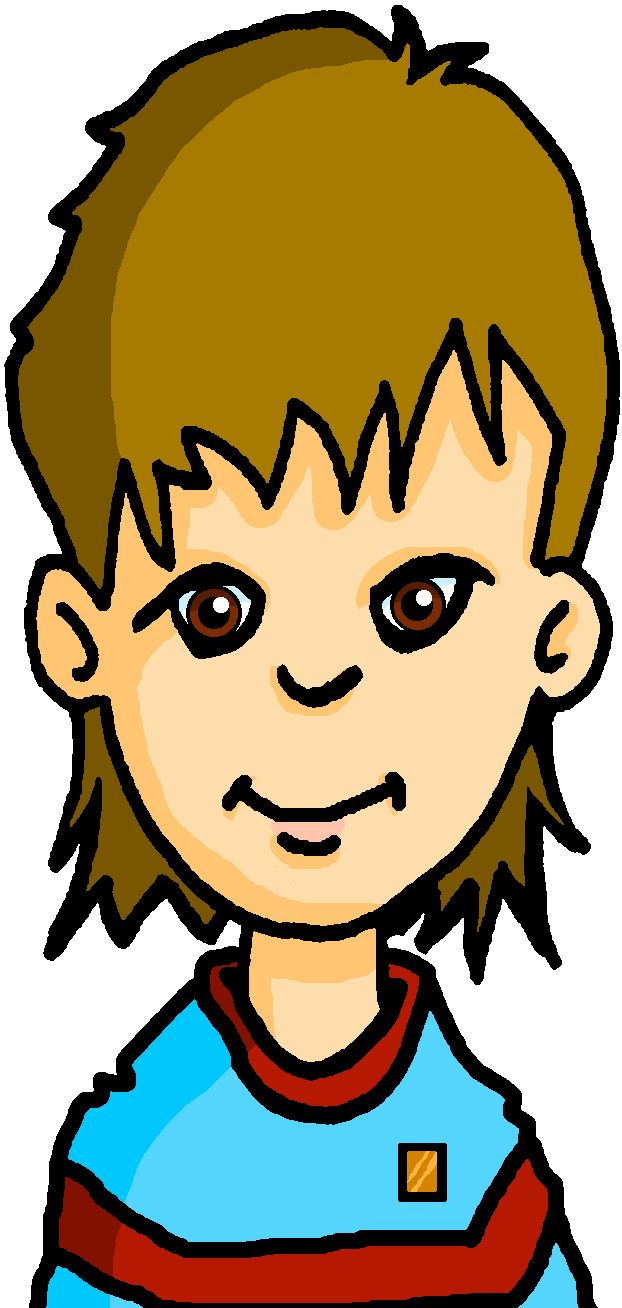 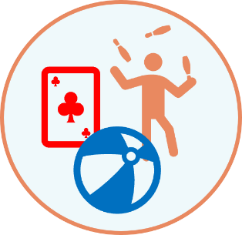 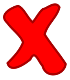 Lukas kann kein Instrument spielen.
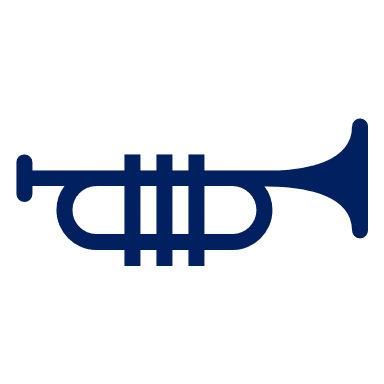 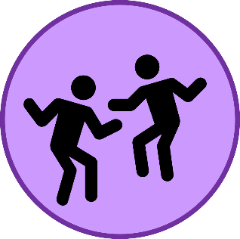 Lukas kann tanzen (aber nicht sehr gut). 
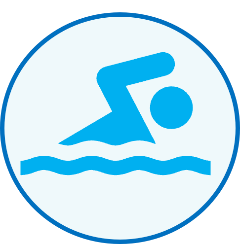 Lukas kann gut schwimmen.
[Speaker Notes: Timing: 3 minutes 

Aim: to provide written practice of er/sie kann in 2-verb structures. 

Procedure:
Remind pupils of the conversation between Moritz and Lukas and click to bring up the table showing Lukas’s answers.
Click again for each example sentence to come up. Draw attention to use of kein in first sentence. 
Ask pupils to write a few sentences based on their partner’s answers from the previous speaking exercise. 
Hear a few sentences written by pupils and use these as an opportunity to identify errors and correct as a class.]
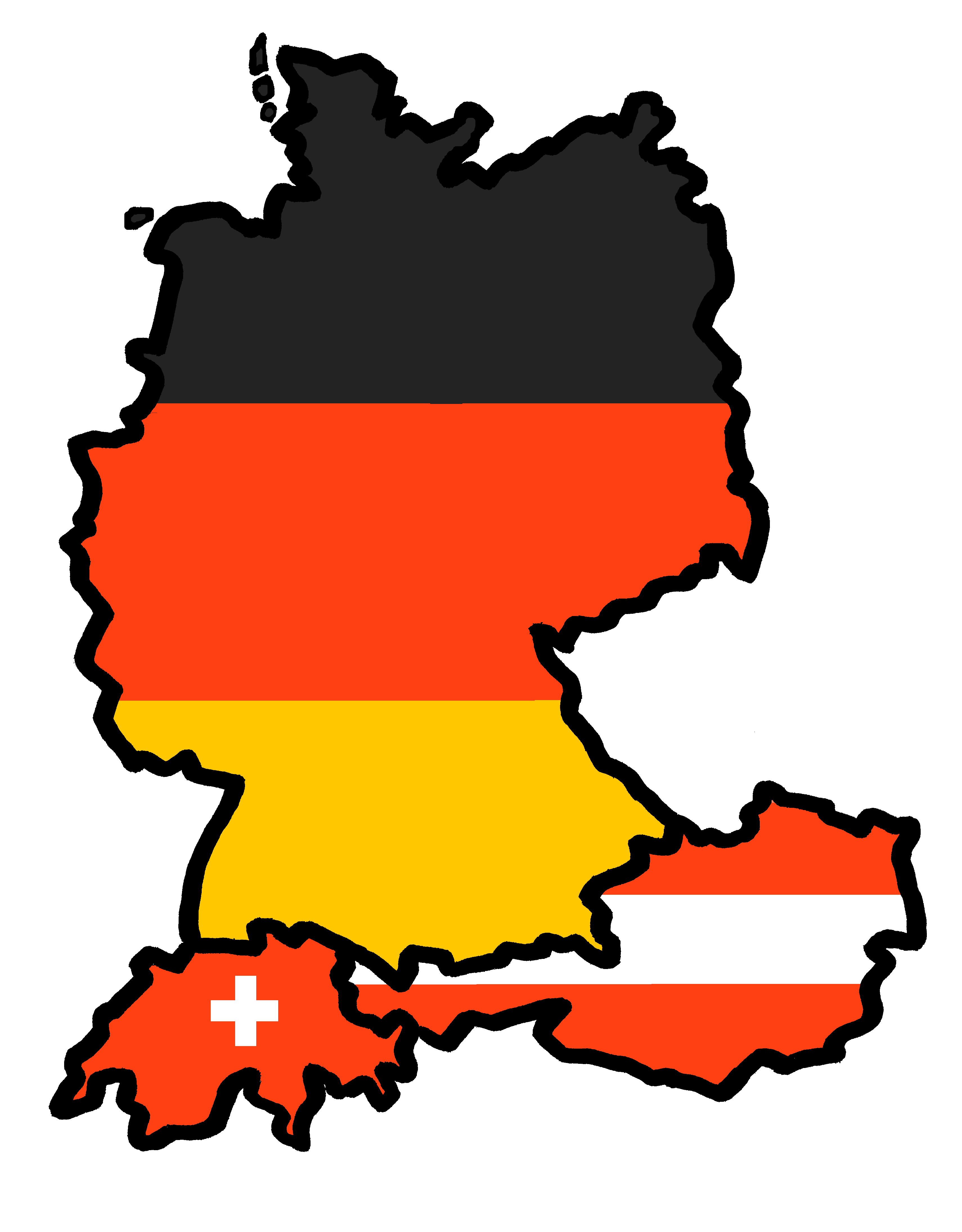 Tschüss!
rot

Schreib auf Englisch.
Follow up 2:
Can you get at least 15 points?
Vokabeln
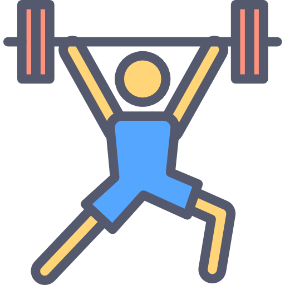 x3
Wörter
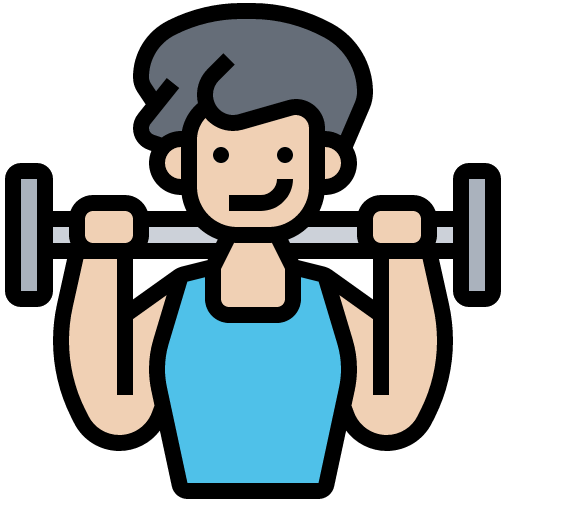 x2
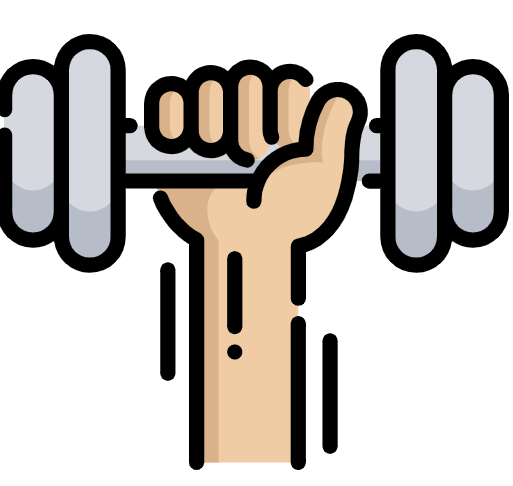 x1
[Speaker Notes: HANDOUT]

Schreib auf Deutsch.
Follow up 2:
Can you get at least 15 points?
Vokabeln
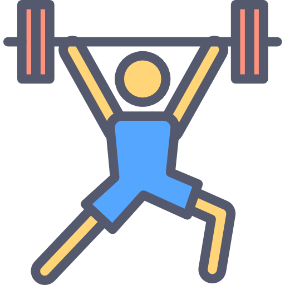 x3
Wörter
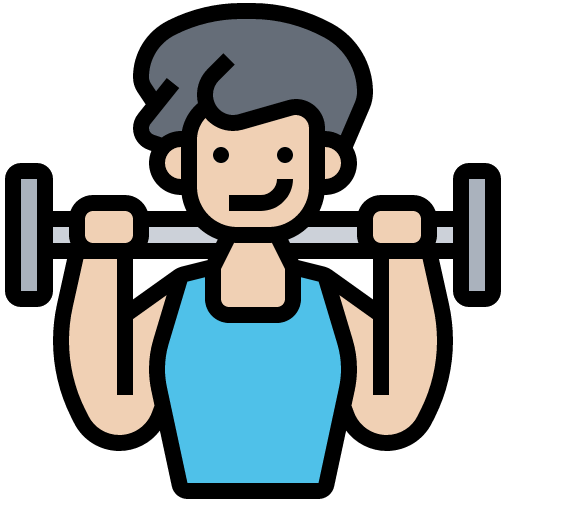 x2
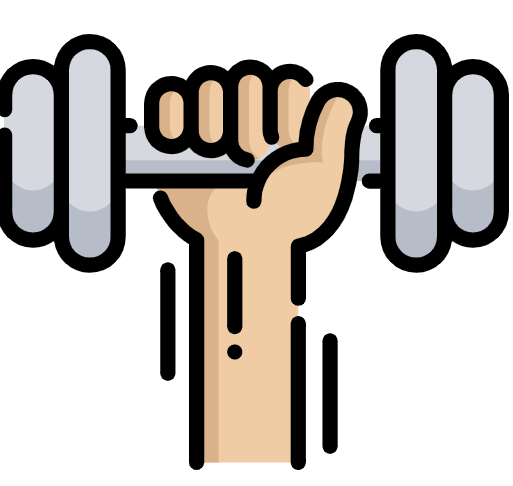 x1
[Speaker Notes: HANDOUT]